ГБДОУ № 56
Здравствуй осень!
Спортивный досуг
Выполнила воспитатель средней группы 
Зенцова М.С.
Санкт-Петербург
2014
Цель и Задачи:
Цель: 
   воспитать интерес у детей к познанию природы в процессе подвижных игр.
Задачи:
закреплять знания детей об осенних признаках;
содействовать познавательному развитию ребенка путем формирования способностей в выполнении физических упражнений в процессе игры;
продолжать совершенствовать двигательные умения и навыки детей.
Ход занятия:
Оборудование : записи медленной , веселой и динамичной музыки ,костюм осени маски с изображением овощей и фруктов, муляжи грибов и листьев.
Звучит медленная спокойная музыка. Дети выходят входят в зал. Их встречает Осень. Осень – Добрый день гости дороги, веселые девчонки, задорные мальчишки, приглашаю всех в свое Осеннее царство.
Вновь звучит музыка. Осень танцует.
Ребенок – Приглашение принимаем
                И тебе мы обещаем
                Приветливо себя вести,
                В гостях веселиться,
                Отдохнуть от души.
Осень- Очень рада я гостям.
Много интересного я расскажу вам.
Ребята! Я предлагаю вам поиграть со мной в подвижные игры:
1.Овощи и фрукты.
2.Собири быстро.
Вы все мне очень понравились, вы быстрые и ловкие ребята и я хочу наградить вас осенними листьями, но сначала я проведу для вас осеннюю викторину.
1.Какое время года следует за осенью?
2.Какие животные впадают в спячку?
3.Какие животные осенью меняют цвет своей шубки?
Молодцы, ребята ! Много знаете вы о осени.
Праздник веселый удался на славу!
Мне кажется, всем он пришелся по нраву.
Подвижная игра «овощи и фрукты»
Подвижная игра«собери быстро»
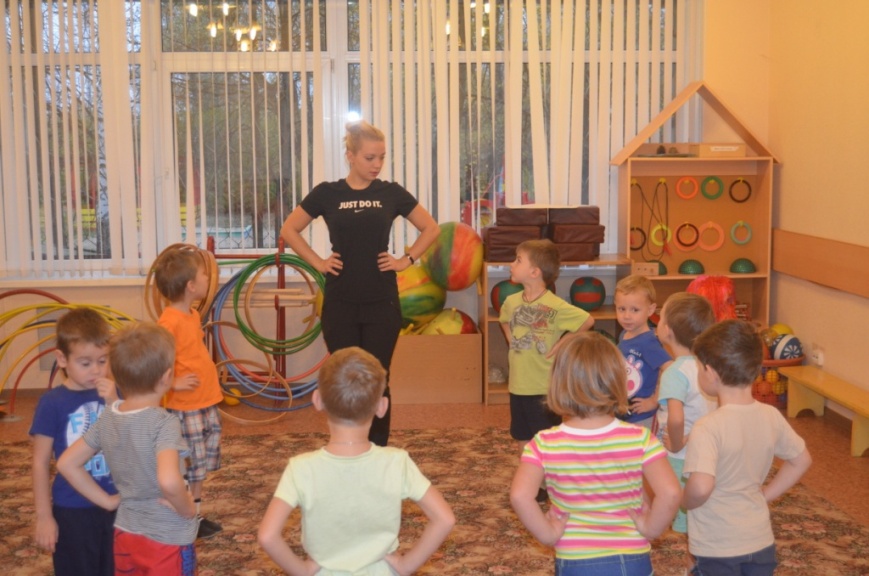 Осенняя викторина
Какое время года следует за осенью?
Какие животные впадают в спячку?
Какие животные меняют осенью цвет шубки?
Спасибо за внимание!